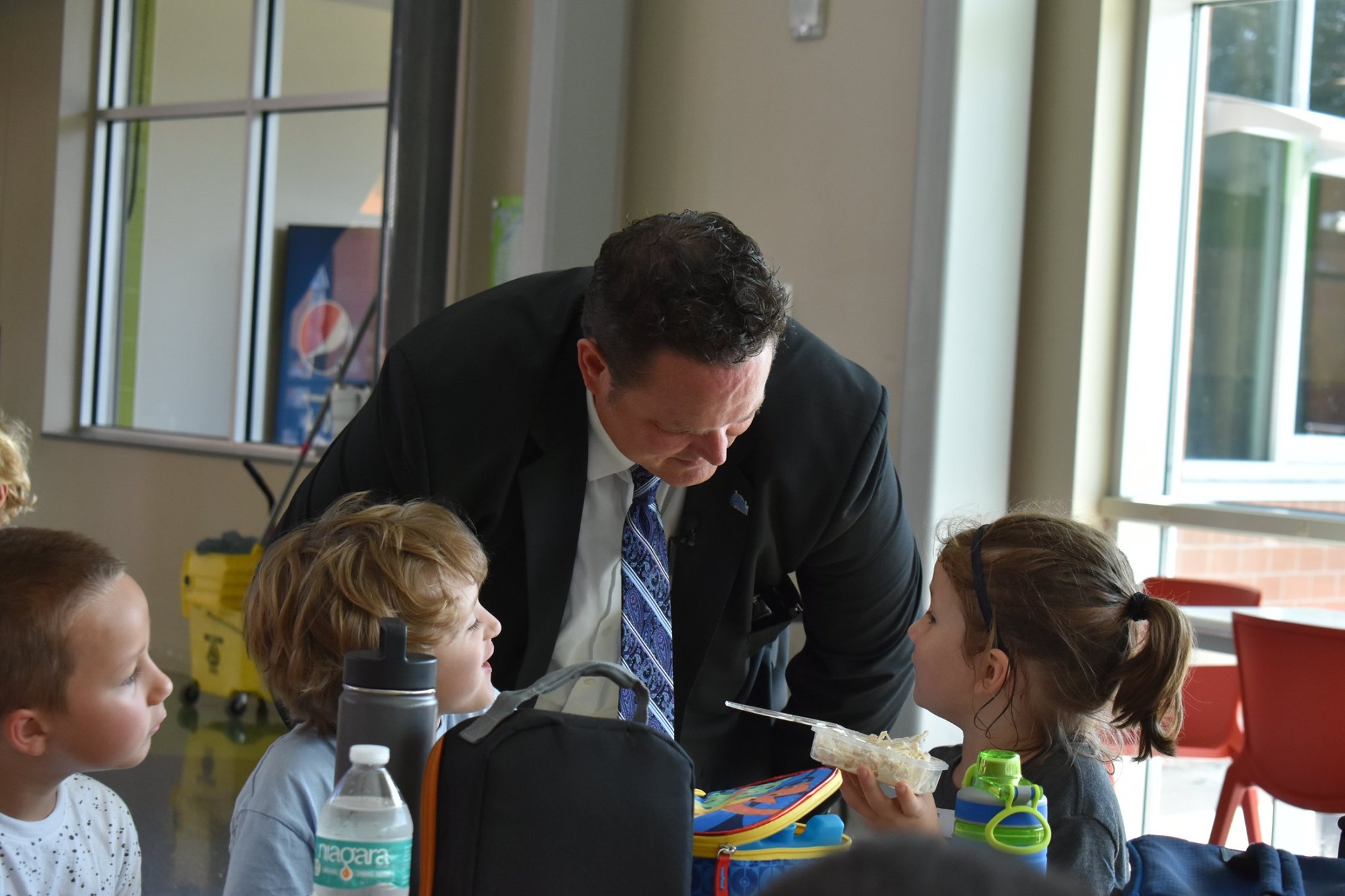 2020-2021 
Virginia Superintendents’ Leadership Academy

OCTOBER 2019
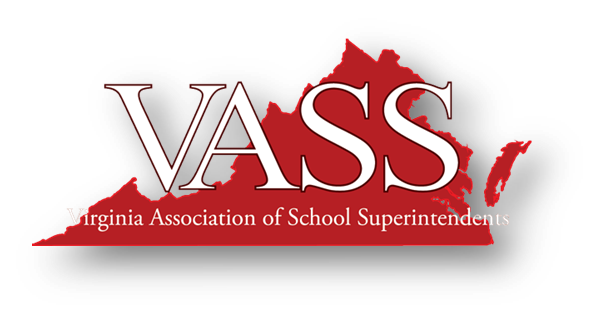 https://www.vassonline.org/
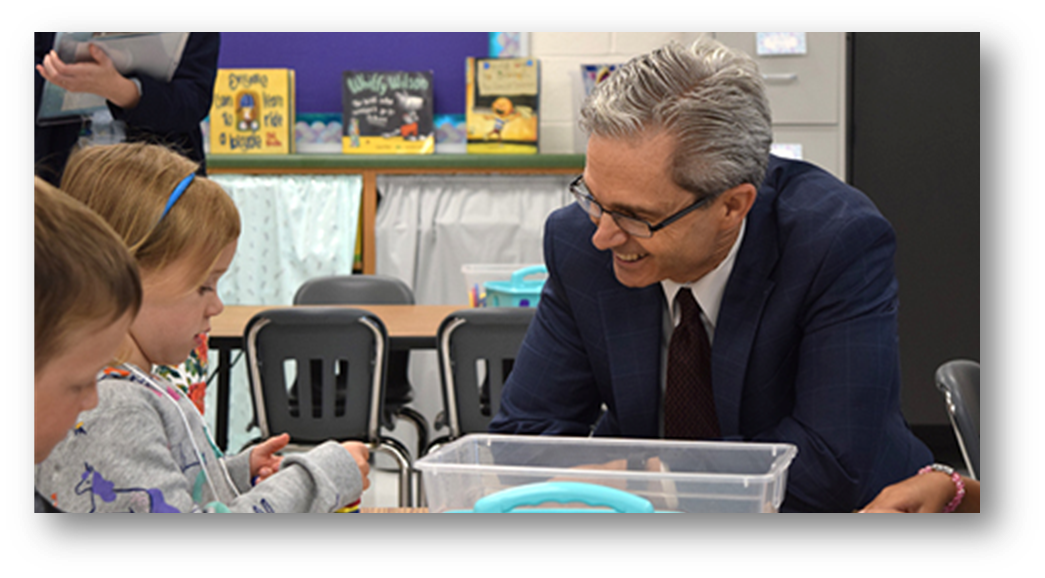 The Virginia Superintendents’ Leadership Academy

A12 month program limited to approximately 
12 acting Virginia superintendents per year 
who desire to serve as leading innovative change agents. 

The Academy will base its curriculum 
on the acquisition of leadership 
competencies in the 
Profile of a Virginia Leader 
essential to better prepare Virginia’s 
students for their futures.

Presented to the Virginia Board of Education on July 1, 2019
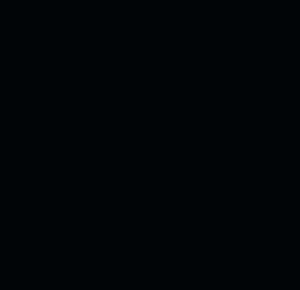 Superintendent
EMPOWERMENT
Innovation
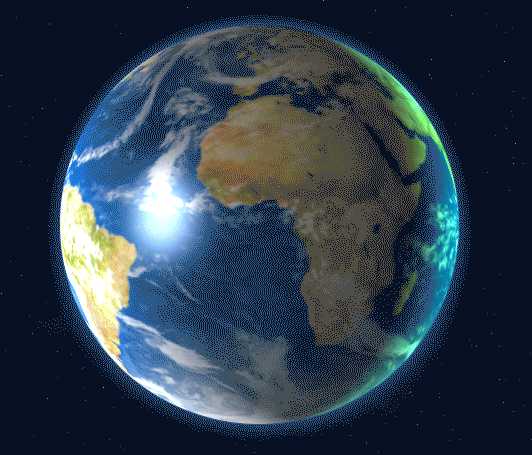 The VSLA will incorporate elements of the
American Association of School Superintendents’
national models for superintendent professional
development that serve as the basis for AASA’s
Leadership Academy and National Superintendent Certification Program.
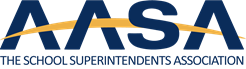 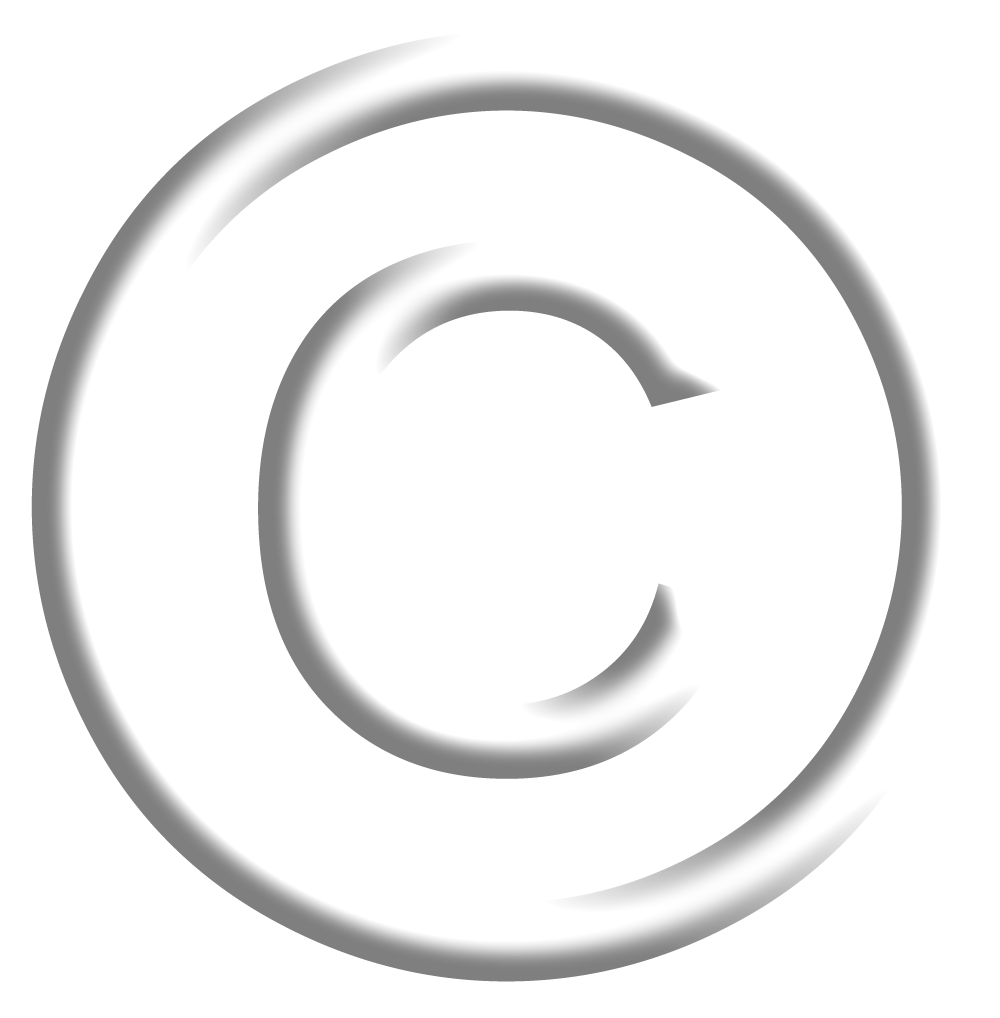 Change Agents
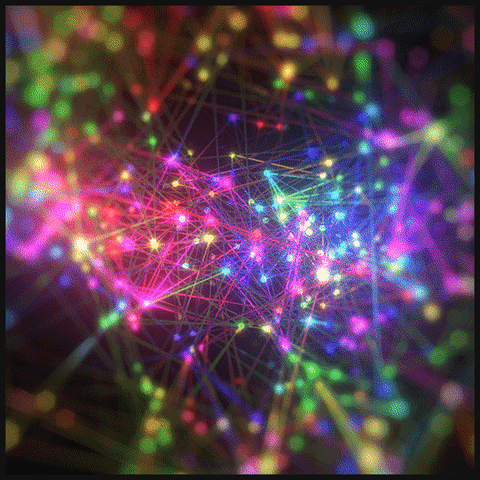 VASS is sponsoring a competency-based training program for Virginia superintendents who wish to develop the knowledge and  skills of innovative education leaders to successfully implement reforms in their school divisions  and more specifically the changes needed to implement the Profile ​
of a Virginia Graduate. ​
Leaders of Deeper 
Learning
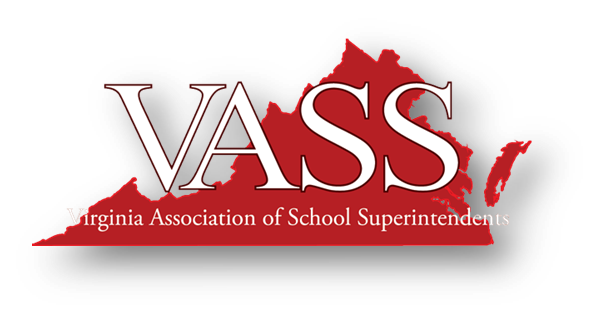 October 2019
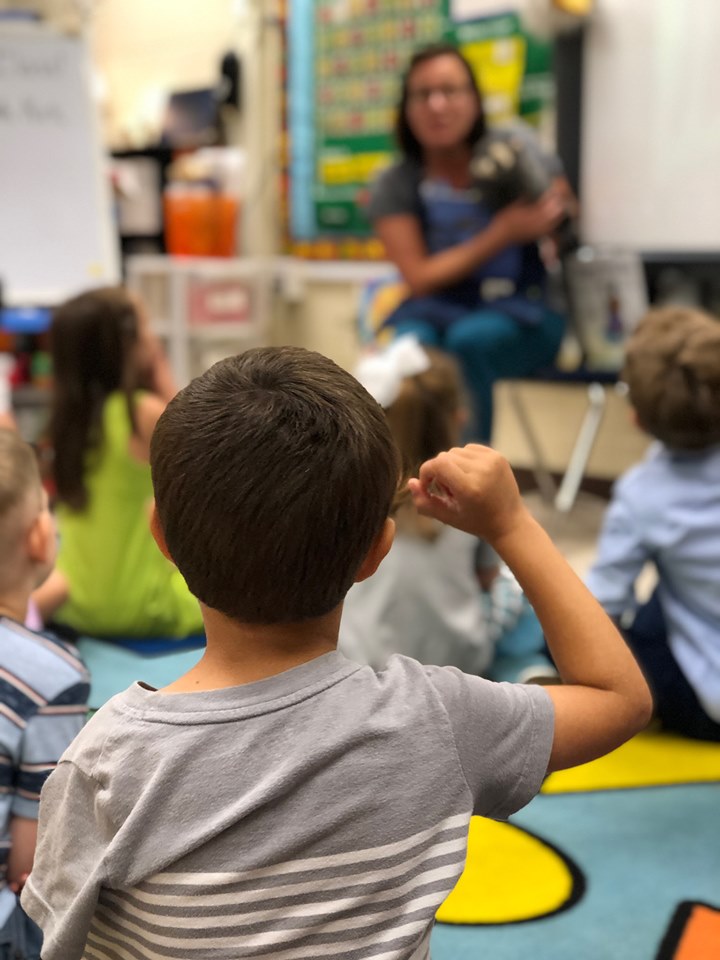 VSLA Collaborative Model
Commonwealth Partners
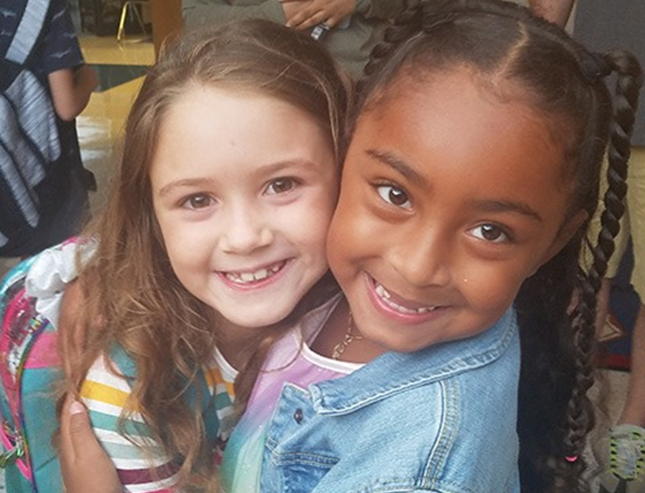 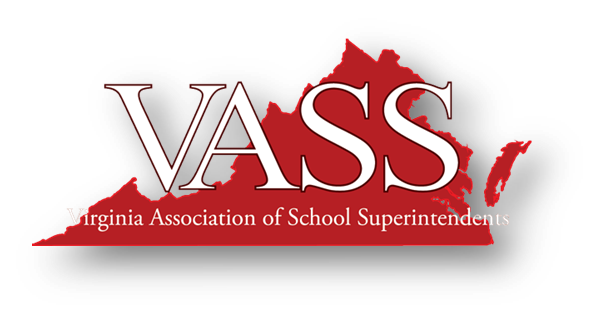 3
Profiles
Profile of a 
Virginia 
Leader
Profile of a 
Virginia 
Graduate
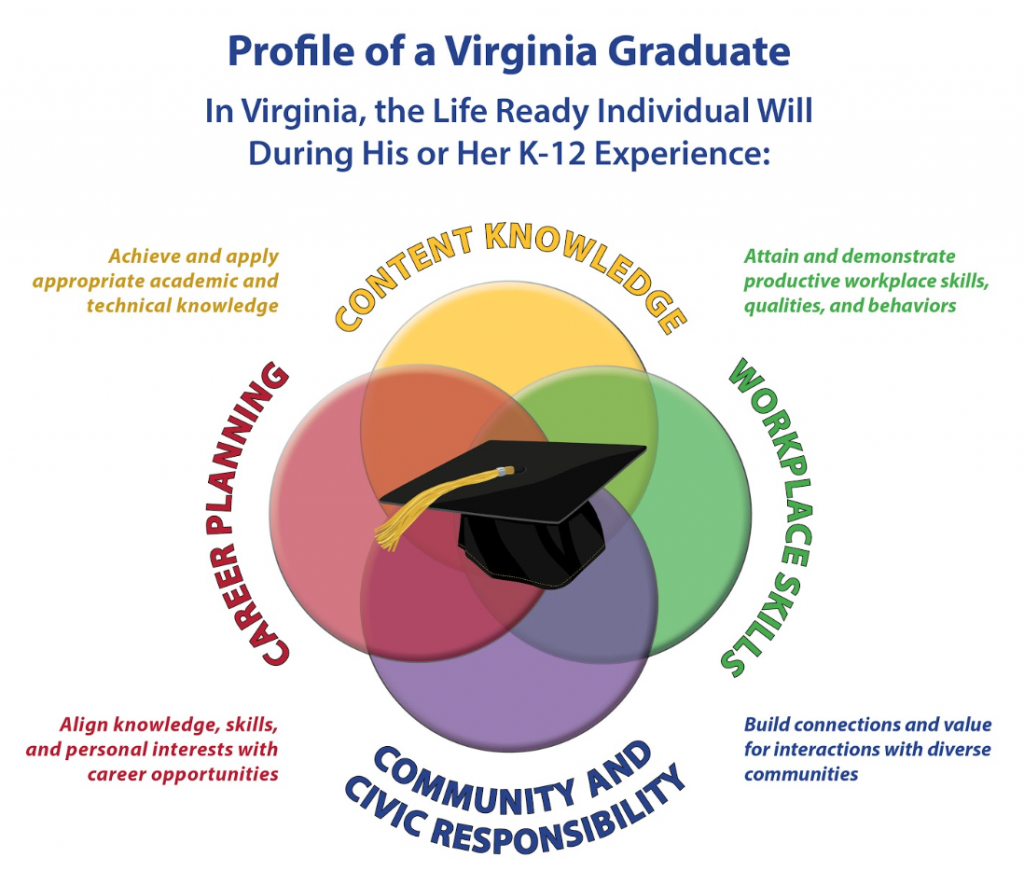 Profile of a 
Virginia 
Classroom
Profile of a 
Virginia Educator
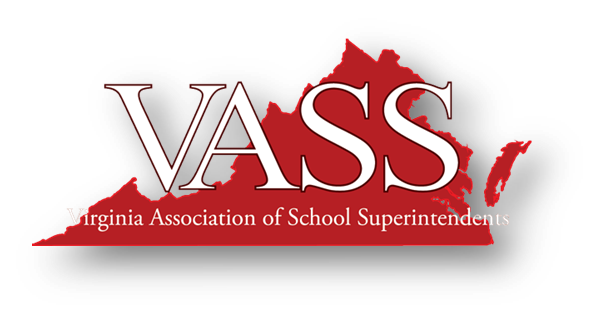 4
Virginia Superintendents’ Leadership Academy
Delivery Framework
Coaching & Virtual Conferences
Innovation ▪ change agents ▪ Deeper learning
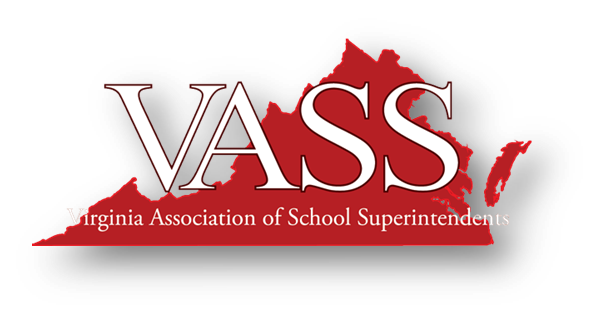 Invited Presenters
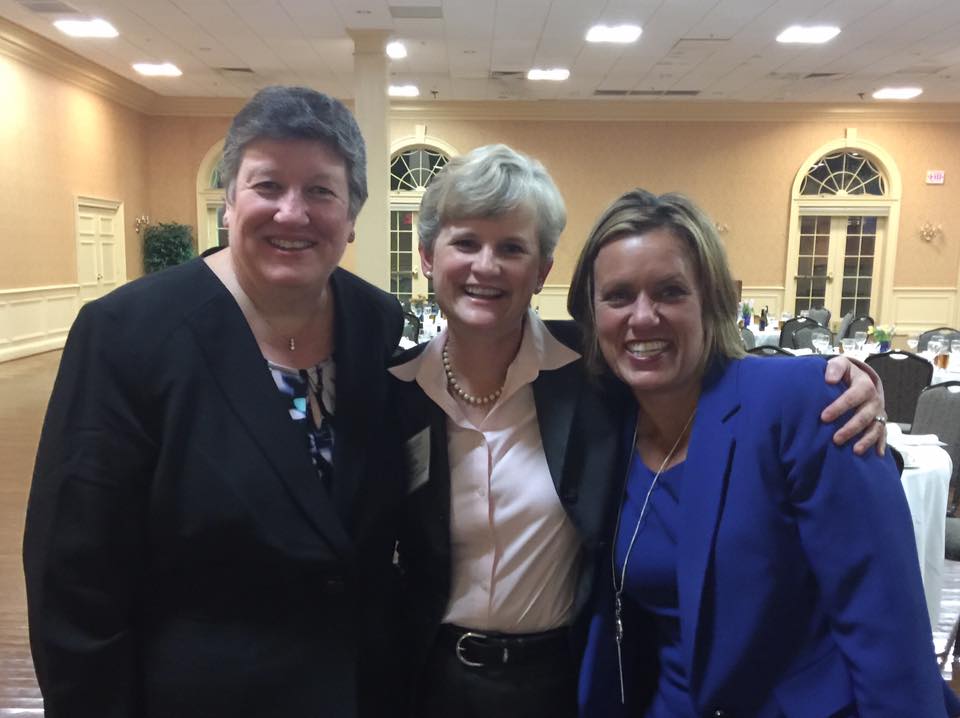 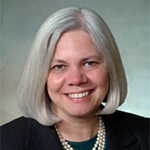 Dr. Deborah 
Jewell-Sherman
Professor of Practice in Educational Leadership
Harvard University
Dr. Pam Moran
Executive Director of Statewide Education Professional Development Consortium
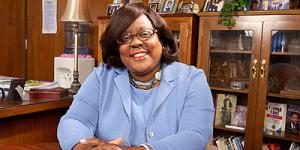 Dr. Makola Abdullah President
Virginia State University
Dr. Cyndee Blount
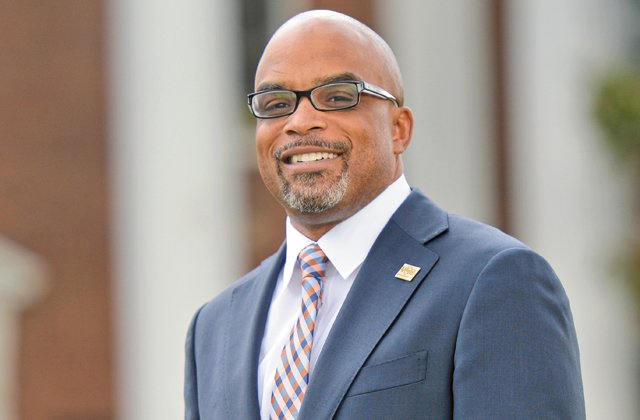 Principal
Acquinton Elementary
King William County 
Public Schools
Dr. Dan Domenech Executive Director AASA
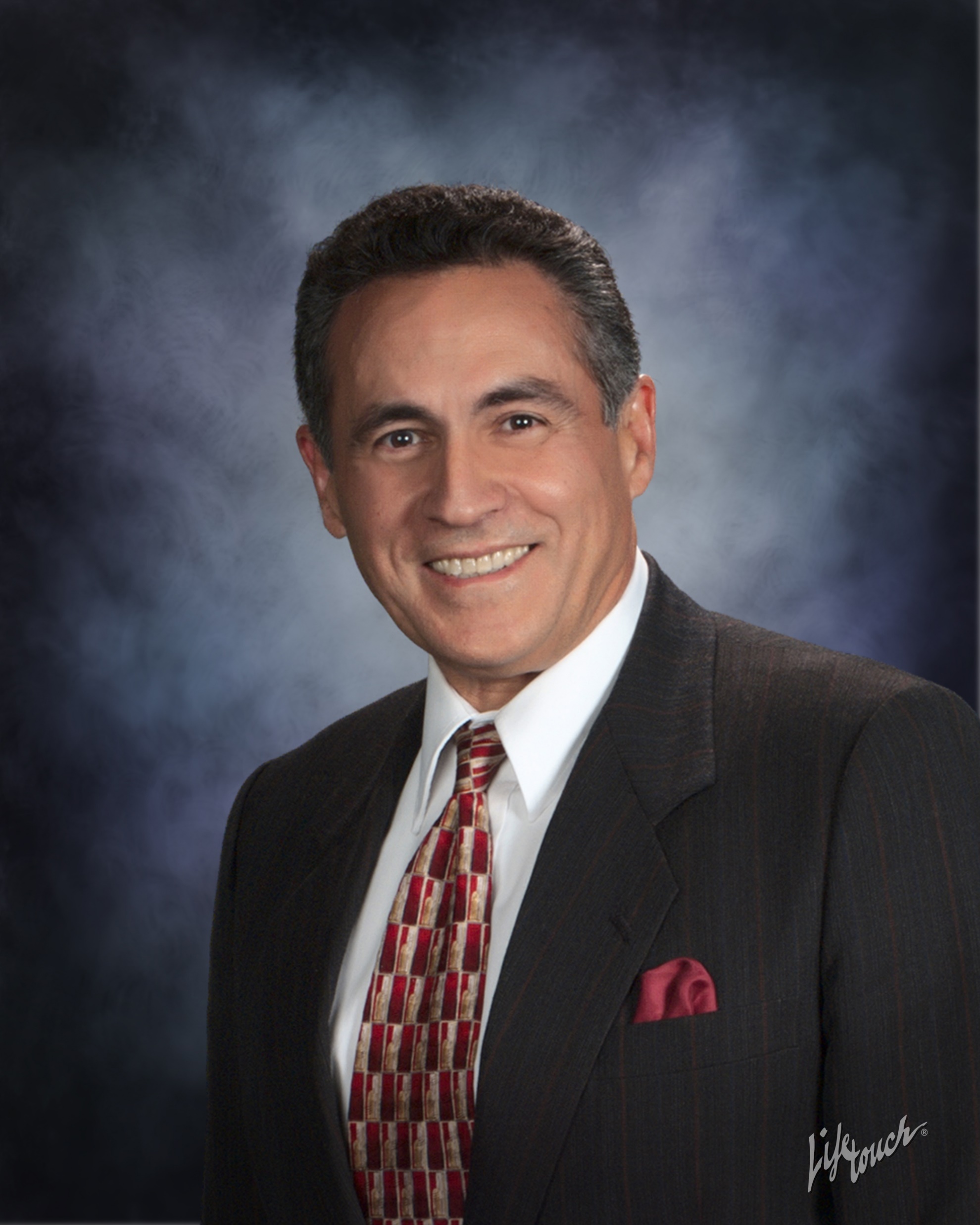 Dr. Aaron Spence
Superintendent
Virginia Beach Public Schools
Dr. Billy K. Cannaday
State Superintendent 
(Retired)
President VA Board of 
Education (Retired)
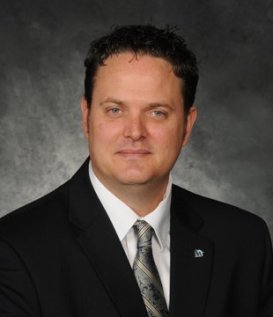 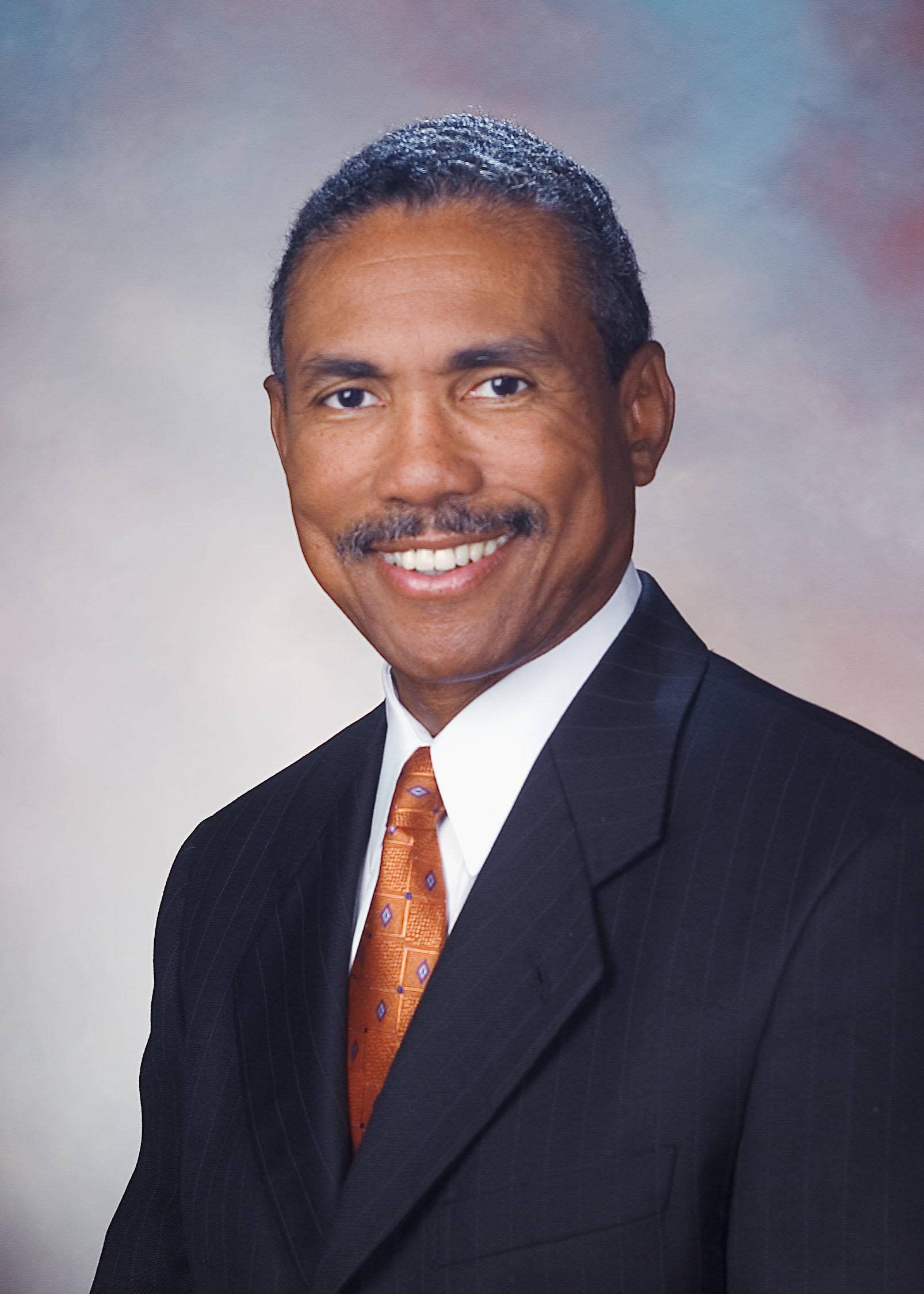 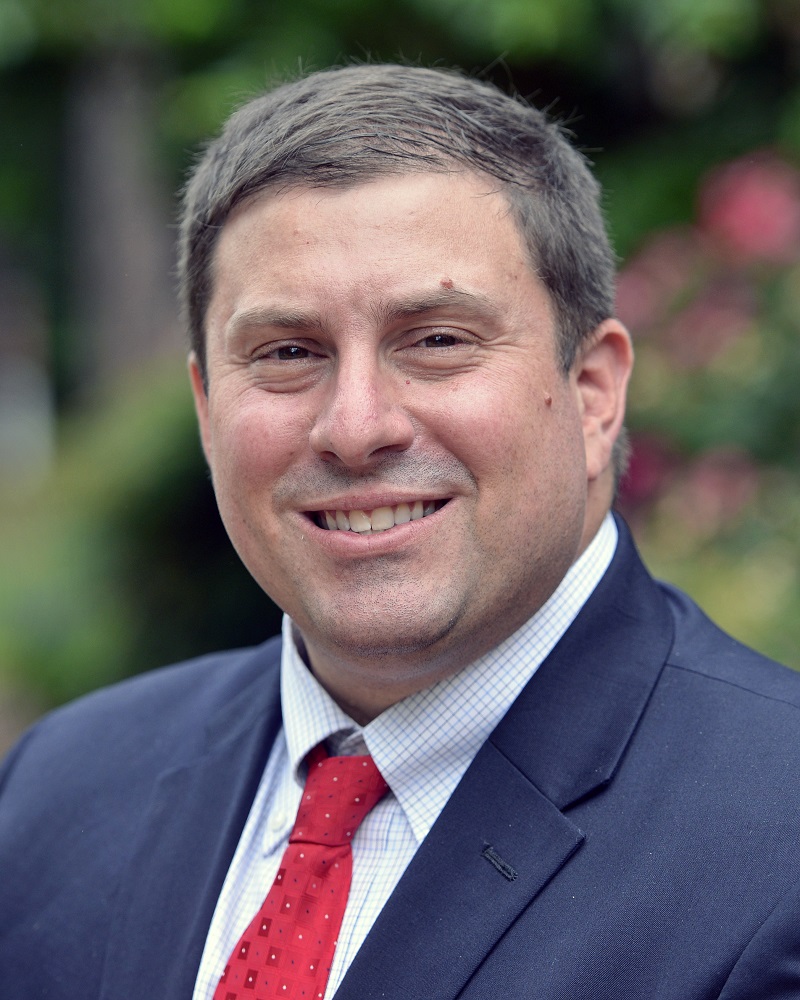 Dr. James F. Lane
State Superintendent
Dr. David Eshelman Director of Workforce Development 
VDOE
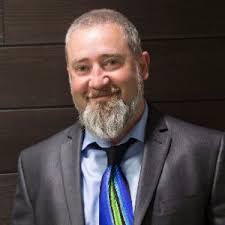 Dr. Jarred A.  Cotton Superintendent Chesapeake Public Schools
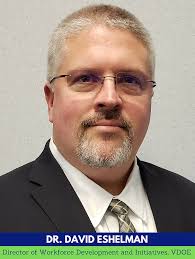 Ernest Longworth
Coordinator for Tech Services
Chesterfield County Public Schools
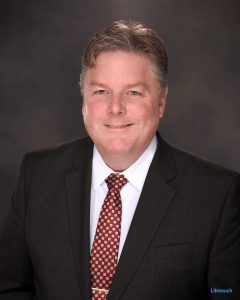 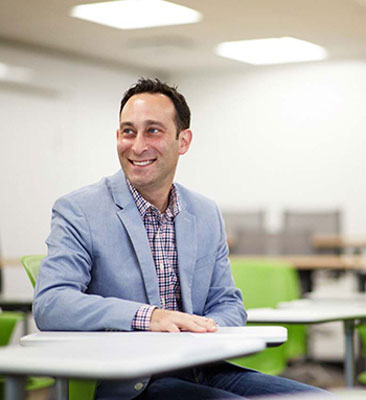 Dr. Adam Seldow
Director Education Product Partnerships
Facebook
Dr. Laurie McCullough
Director, Virginia ASCD
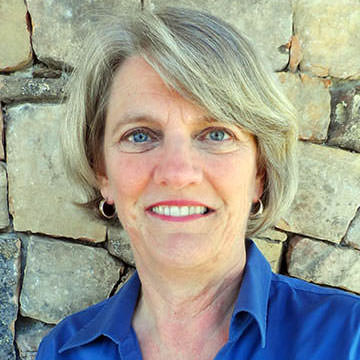 Dr. Steve Staples
State Superintendent (Retired)
Executive Director, VASS (Retired)
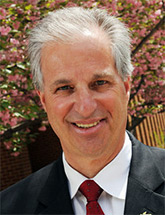 Dr. Mark Ginsberg Dean, College of Education & Human Development
George Mason University
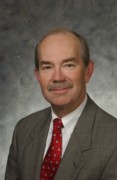 Dr. Amy C. Colley
Executive Director 
SURN
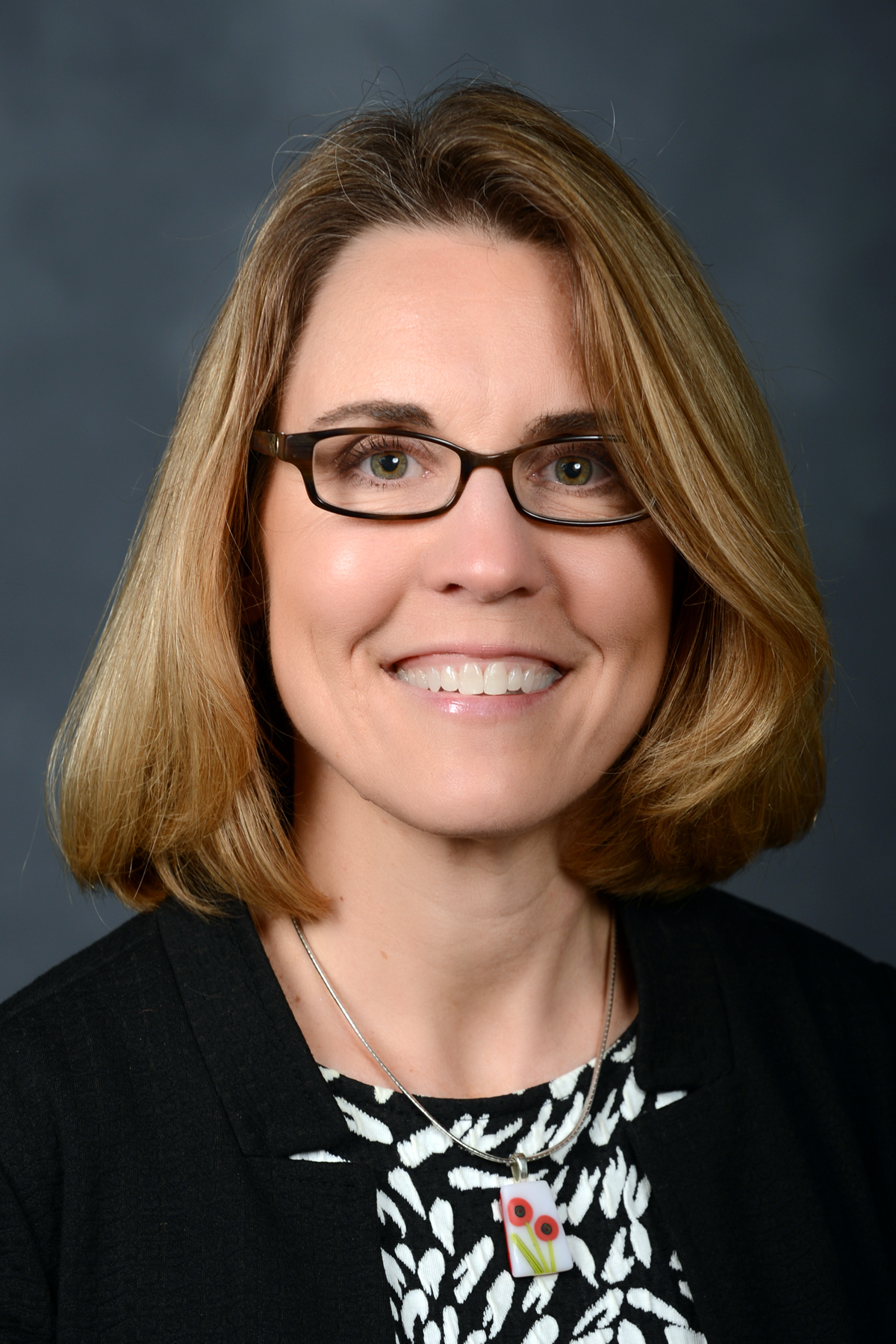 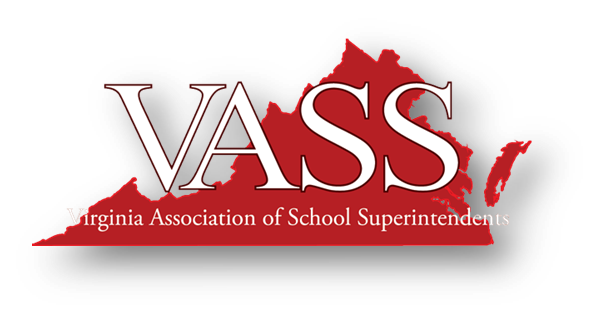 6
6
The Virginia Superintendent’s Leadership Academy 
Advisory Committee
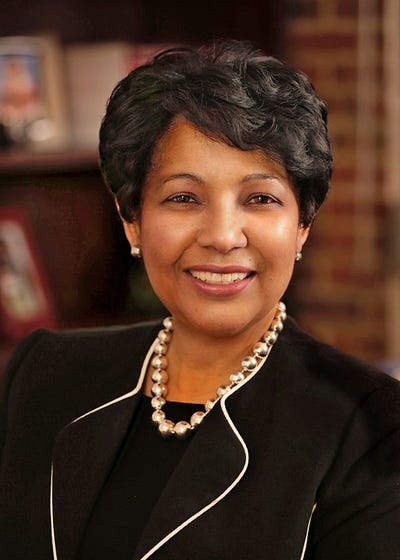 Dr. Rosa Atkins, Superintendent, Charlottesville Schools 
Dr. Cyndee Blount, Principal, Acquinton E.S., King William County Schools 
Dr. Amy Colley, Director, W&M School of Education SURN 
Dr. Jarred Cotton, Superintendent Chesapeake Schools 
Barry DuVal, President & CEO, Virginia Chamber of Commerce
Dr. David Eshelman, Director of Workforce Development, Richmond
Donald (Rusty) Fairheart, Virginia Department of Education
Dr. Mark Ginsberg, Dean School of Education, George Mason University
Ernest Longworth, Coordinator for Tech Services, Chesterfield County Schools 
Dr. Steward Roberson, CEO, Mosley Architects 
Dr. Adam Seldow, Head of Education Partnerships, Facebook 
Dr. Morton Sherman, Associate Executive Director AASA
Dr. Aaron Spence (Co-chair), Superintendent, Virginia Beach Schools 
Haydee Robinson, Superintendent, Dickenson County
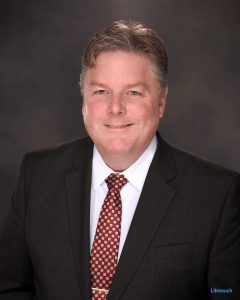 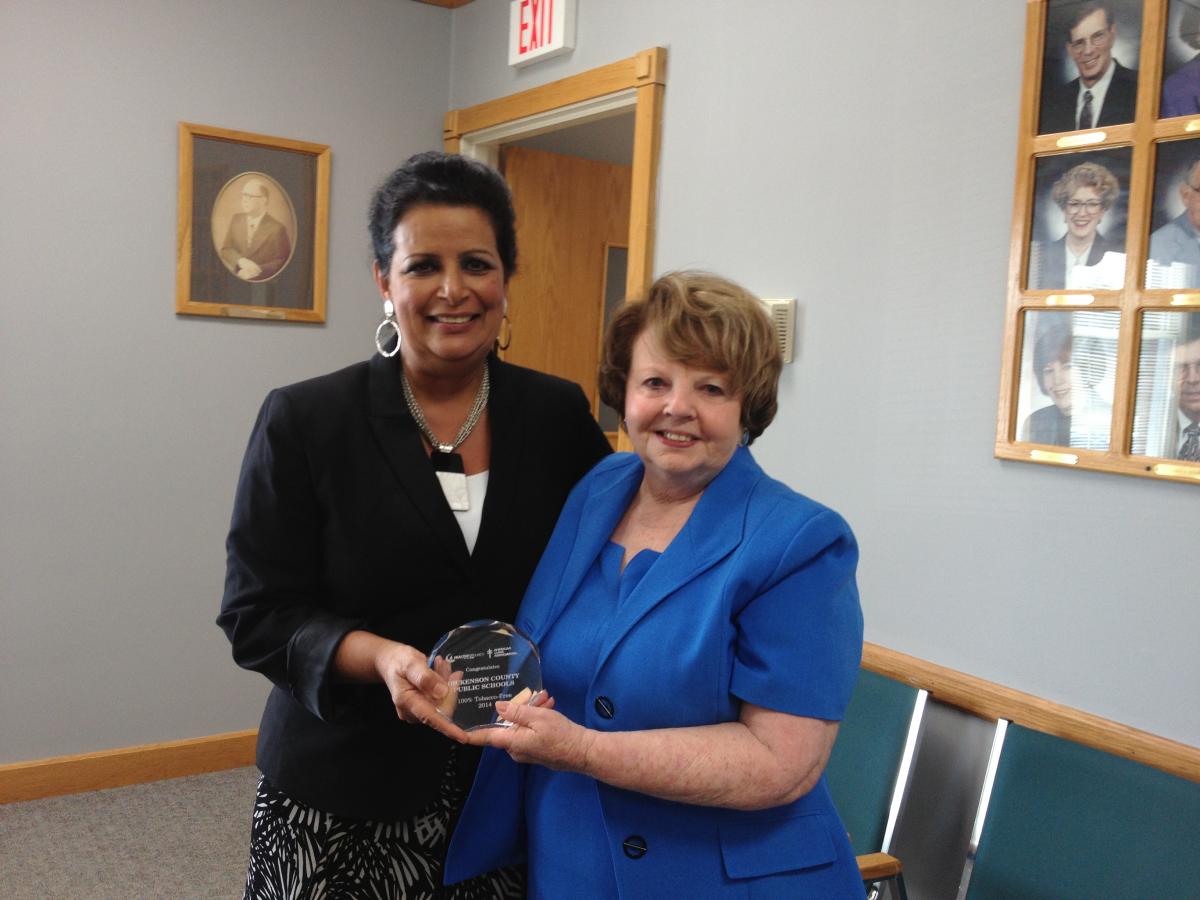 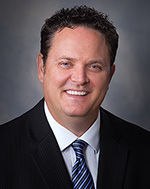 Application Process

Applications process will be posted on the VASS Website by December 15, 2020
Application deadline: April 15, 2020
Participants in the first cohort will receive a scholarship sponsored by VASS business partners—Tuition TBD
7